Please answer the questions as completely as possible. Review your records, if you have time. We will make estimates for missing items and non-responding firms, but your best recollection is likely better than our estimates. All individual responses are kept confidential.
Business name: __________________________________
Was your facility active in [YEAR]?  □ Yes □ No
What products did you manufacture in [YEAR]?
Primary _____________________________________________
Secondary ___________________________________________
How much of your primary product did you produce in [YEAR]? (Please indicate unit of measure) ________________________ units ______________
If you have any questions, or are willing to share additional sales information to assist us in estimating your industry’s economic contribution to the state economy, please contact [CONTACT NAME, PHONE AND EMAIL].
What is your annual capacity? ________________________ units ______________
How much timber/raw material did you receive in [YEAR]? 
(Please indicate unit of measure)
________________________ units ______________
Ownership of raw material received, [YEAR] (√ all that apply):
□USFS   □BLM   □State  □Industry  □Private  □Tribal  
Percent from each ownership:
_______  _______  ______   ________   _______   ______
------------------------------------------------ Fold here -----------------------------------------------
How would you like to be contacted? 
□ Phone ______________ □ Mail  
□ Email: ____________________ 

Contact person’s name: ___________________________
Origin of raw material received, [YEAR] (√ all that apply): □ Your county   □ Adjacent counties   □ Out of state  
Percent from each origin:
__________         __________  	       ___________

Other: ________________________ Percent _________
Total residue volume: _______________  units _________ □Chips/Slabs/Ends □Sawdust   □Shavings   □Bark
Percent of total:
_____________     _________    _________     _________

Disposition of residuals (circle appropriate):

Sold/used	             Sold/used        Sold/used     Sold/used
   Unused                    Unused 	 Unused         Unused
Address or contact correction:
__________________________
__________________________
__________________________
__________________________
__________________________
How many days did you operate in [YEAR]? ____________
How many employees: Production_______ Admin _______
Thank you for your time.
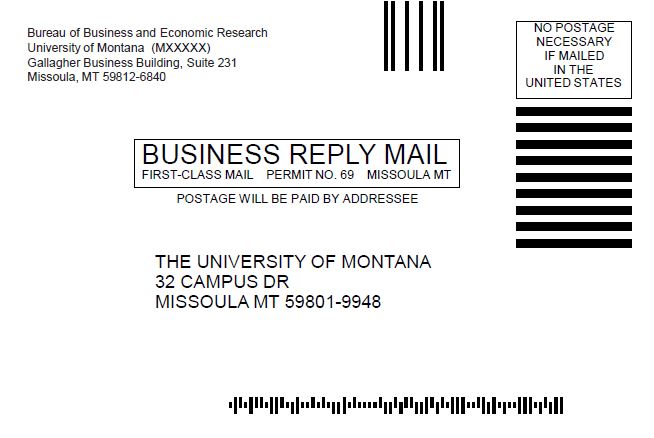 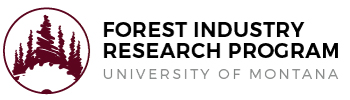 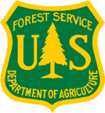 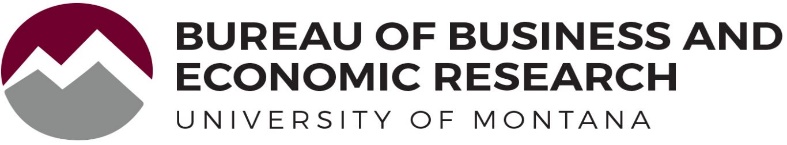 Thank you for your participation!